Welcome to the 11th Annual 
7
2017 Research Forum#SAA17RF
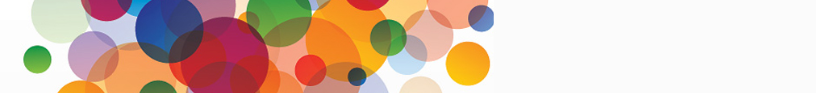 Thank you’s
SAA Staff
Research Forum Program Committee
Research Forum Coordinators 
– Tricia Patterson
– Greta Suiter
#SAA17RF
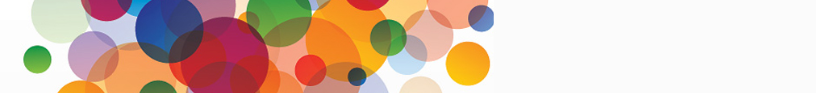 2017 RF Program Committee
Carolyn Hank
Ardys Kozbial
Nancy McGovern (co-chair/co-founder)
Gabby Redwine
Kari Smith
Heather Soyka (co-chair)
Helen Tibbo (co-founder)
Brad Westbrook
#SAA17RF
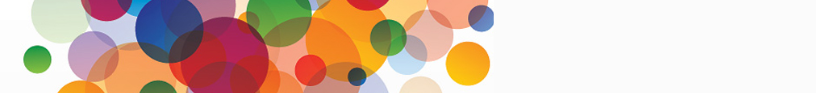 2017 Reports and Papers
Research reports, research papers, and peer-reviewed research papers are due

Oct 30

Submission information to follow …
#SAA17RF
Thanks – see you next year!
Ideas for 2018?

Let us know at: researchforum@archivists.org
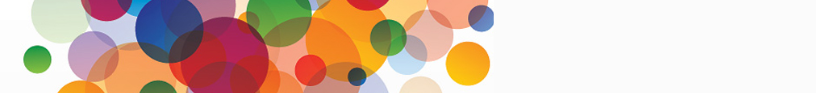 #SAA17RF